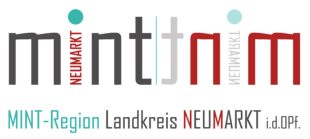 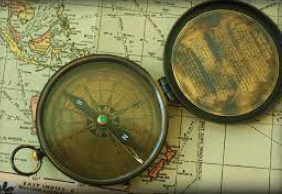 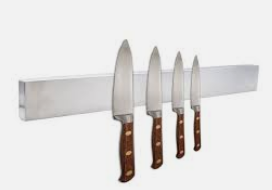 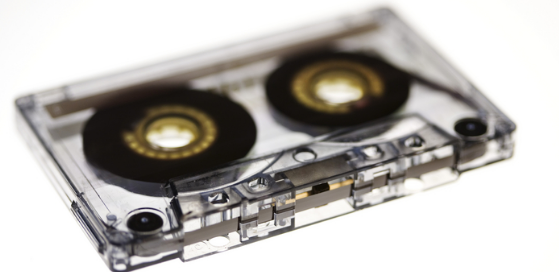 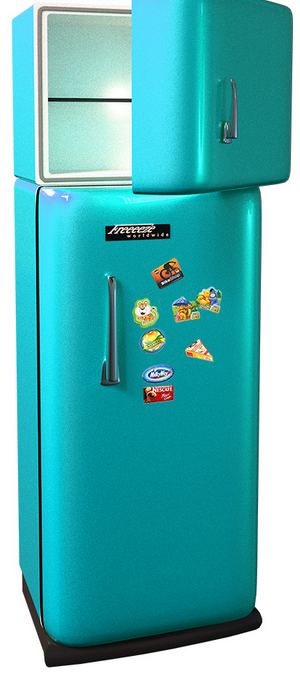 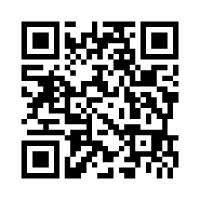 Die Sendung mit der Maus - Magneten (Sachgeschichten) 2007 - YouTube
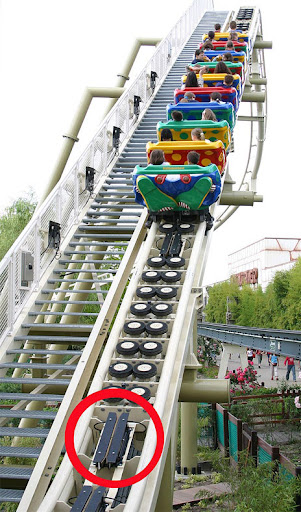 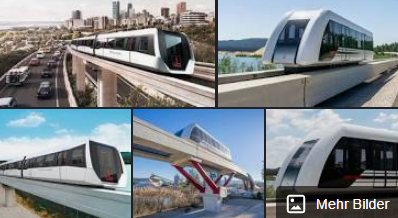 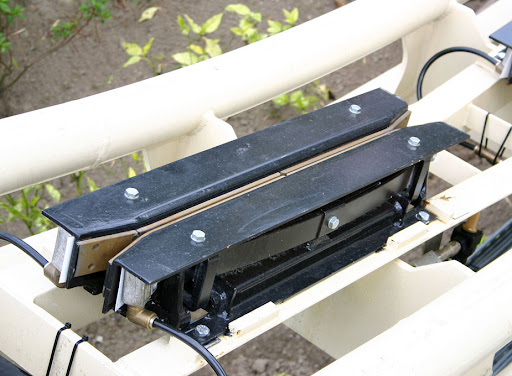 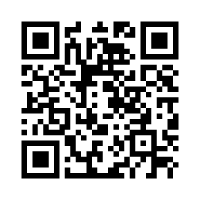 Wie kann man sich schwebend fortbewegen?